Financial Management & Budgeting Practices for Recipients of FTA Urban and Rural Formula Funding
February 16 – 17, 2017
Presented by:
Rich Garrity
RLS & Associates, Inc.


.
.
Workshop Content – Day 1
2 of 170
Module 1
basic requirements
Background on the Problem
Recipients May Receive Funding Under the Formula Grants for Rural Areas (49 U.S.C. §  5311) and the Urbanized Area Formula Program (49 U.S.C. §5307)
Not Uncommon
More Than 200 Entities Receive Funding Under Both Programs
4 of 170
Background on the Problem
When an Entity Receives Funding Under Both Programs, It is Necessary to Allocate Eligible Costs to Both Programs
Historically, FTA Has Provided Little Guidance on How to Do Such Allocations
Requirement is Based on FTA Circular 9040.1G
5 of 170
Background on the Problem
“Because of the Wide Range of Circumstances Under Which an Operator May Provide Services in Both Urbanized and Rural Areas, FTA Expects the Subrecipient to Develop a Reasonable Basis Related to the Service Provided For Allocating Operating Costs Between the Two FTA Funding Sources”
The Subrecipient Should Also Apply This Procedure to “Joint” Capital Projects
6 of 170
Background on the Problem
When There is a Question As to the Reasonableness of the Subrecipient’s Cost Allocation Methodology, FTA Looks to the State to Make a Determination
Hence, NCDOT is Providing Technical Assistance and This Training Workshop to Address This Issue
7 of 170
Module 2
FTA Requirements Regarding Allocation of Costs in Urban & Rural Formula Programs
NTD Guidance
In This Module, We Will Extract Information, Guidance, and Suggestions From the 205-Page NTD Manual to Determine What Elements Will Have Impact on Allocation Methods
9 of 170
[Speaker Notes: Therefore, let’s review what NTD says about]
NTD Guidance
NTD Requirements
The NTD Requires Agencies to Report Most Data By Mode and Type of Service
Typical Modes for Transit Systems in NC
Commuter Bus (CB)
Bus (MB)
Demand Response (DR)
Demand Response – Taxi (DT)
Trolleybus (TB)
Vanpool (VP)
10 of 170
[Speaker Notes: For transit systems that operate multiple modes, this slide dictates that we record, in our accounting system, direct costs by mode.]
NTD Guidance
NTD Requirements
The NTD Requires Agencies to Report Most Data By Mode and Type of Service
Types of Service
Directly Operated
Purchased Transportation
11 of 170
NTD Guidance
NTD Requirements
Transit Agencies Must Report Financial Data in a Uniform Manner in Conformance With Accrual Accounting and the Uniform System of Accounts (USOA)
If Using Cash Basis, Transit Systems Must Re-State Their Financial Position When Reporting in NTD
12 of 170
NTD Guidance
NTD Requirements
Transit Agencies Must Report All Costs Related to Their Services
Additionally, Agencies Must Accurately Report Direct Costs
Transit Agencies May Allocate Indirect/Shared Costs to Each Mode and Type of Service
13 of 170
NTD Guidance
NTD Requirements
Service Area
One Urban Area
Rural
Allocation Required If a Single Recipient Serves
Two or More Urbanized Areas
Urbanized Area and a Rural Area
14 of 170
NTD Guidance
NTD Requirements
We May Be Confronted with Operational Issues in Attempts to Segregate
How To Assign Service to Areas
For Example, a Transit System Originates a Trip in the Rural Area and Transports that Individual to an Urbanized Area
How are the Direct Costs Associated with This Trip Get Assigned by Urban or Rural Area?
15 of 170
NTD Guidance
Consider







How Do We Allocate This Trip?
Smith County
Collinsville UZA
Slide 100
16 of 170
NTD Guidance
NTD Requirements
“If The Transit Agency Determines That the Intent of the Transit Service is To Serve the Travel Needs of All or Some of the Urbanized and Rural Areas in Which It Operates, Then the Transit Agency Allocates Its Federal Funding Data to the Urbanized and Rural Areas It Serves Using a Reasonable and Consistent Method”
17 of 170
NTD Guidance
NTD Requirements
Agencies May Allocate Costs in a Variety of Ways
Neither FTA Nor NCDOT is Prescriptive
Common Allocation Variables Include
Revenue Hours And Miles
Vehicles Operated in Maximum Service (VOMS)
Number of Employees
Direct Expenses
Ridership (Unlinked Passenger Trips)
18 of 170
NTD Guidance
NTD Requirements
Reporters Must Take Special Care to Ensure that They Allocate Indirect Expenses to Both Purchased Transportation and Directly-Operated Services
Manual Provides Examples for Allocating Individual Object of Expenditures
However, This is Not Good Practice and is Designed When an Entity’s Shared Expense Are Limited
19 of 170
NTD Guidance
NTD Requirements
Potential Need to Allocation Fare Revenues as Well … IF
There Is a Fixed Fare for the Initial Segment of a Multi-Mode Trip and the Transfer Charge is Not Equal to the Fare Charged for a Single Ride Trip on the Next Mode
A Large Portion of Passengers Use Prepaid Fare Media That is Accepted on all Modes
20 of 170
NTD Guidance
NTD Requirements
Farebox Revenue Allocation
Typical Allocation Variables
Unlinked Passenger Trips
Passenger Miles Traveled
Operating Expenses
21 of 170
NTD Guidance
NCDOT’S Goal
To Provide a Reasonable and Consistent Method of Allocating Costs (and Revenues, if Necessary) to the Urban Formula and Rural Formula Programs
Federal Operating Assistance
Federal Capital Assistance

What About Section 5311 Administration?
22 of 170
Chart of Accounts Considerations
FTA Perspective
FTA Recognizes Only Capital and Operating Costs
The Allowance of Project Administration as An Eighty (80%) Cost is a State Option
NCDOT Has Always Elected to Implement This Option
This Creates Accounting Challenges for Entities That Receive Both Section 5307 and Section 5311 Funding
23 of 170
FTA/NTD Guidance
FTA Perspective
Transit Agencies May Use the Following Methods to Allocate Federal Funding Data Among Multiple Urbanized and Rural Areas
Actual Data
Vehicle Revenue Miles, or
Other
Notice the Use of “May”
FTA Provides Guidance, But is Not Prescriptive
24 of 170
FTA/NTD Guidance
FTA Perspective
Actual Method
Transit Agencies Use the Actual Data Method When They Directly Record the Values For Each Data Item by Urbanized and Rural Areas
Transit Agencies Typically Use This Approach for Modes Such as Demand Response and Demand Response Taxi That Use Detailed Recording Systems
FTA Means:
Service Modes as Treated as their Own Fund in the Accounting System
25 of 170
Summary
Expense Must be Reported by Mode
Expenses Must be Reported by Type
Expenses Must be Reported on the Accrual Basis
An Entity’s Indirect Costs Must be Reported
26 of 170
Summary
If an Agency Serves More than One Urbanized Area or an Urbanized Area and a Rural Area, Expenses Must be Allocated Between Programs
Expenses Must be Allocated Between Modes
Agency Must Use a “Reasonable” and “Consistent” in Allocation
Potential Need to Allocate Revenues
27 of 170
Summary
The Only Real Practical Guidance on Allocation is Found in NTD Guidance
Indeed, It is NTD and PTD Reporting Requirements That Will Dictate Local Practice in the Areas:
Chart of Accounts Structure
Accounting
Budgeting
Allocation Methods 
To Be Addressed in this Workshop
28 of 170
Summary
29 of 170
[Speaker Notes: Therefore, we must account for:
Central Service Costs (what FTA calls CAP) and Indirect costs
Modes of service
Types of service
Ineligible costs
Capital and operating
Function codes
Service area]
Summary
In Addition to These Issues, There are Basic Financial Management Issues That Must be Addressed in Order to Ensure a Fully Compliant Financial System
30 of 170
[Speaker Notes: Therefore, let’s review what NTD says about]
Module 3
Super Circular requirements for financial management
2 CFR Part 200.302(a)
Financial Management Systems, Including Records Documenting Compliance With Federal Statutes, Regulations, and the Terms and Conditions of the Federal Award, Must be Maintained
Records Must be Sufficient to Permit the Preparation of Reports Required By General and Program-Specific Terms and Conditions of the Grant Award
Records Must Permit the Tracing of Funds to a Level of Expenditures Adequate to Establish That Such Funds Have Been Used According to the Federal Statutes, Regulations, and the Terms and Conditions of the Federal Award
32 of 170
2 CFR Part 200.302(b)(1)
Identification, In Its Accounts, of All Federal Awards Received and Expended and the Federal Programs Under Which They Were Received
Federal Program and Federal Award Identification Must Include, as Applicable, the CFDA Title and Number, Federal Award Identification Number and Year, Name of The Federal Agency, and Name of the Pass-Through Entity, If Any
33 of 170
2 CFR Part 200.302(b)(2)
Accurate, Current, and Complete Disclosure of the Financial Results of Each Federal Award or Program in Accordance With the Reporting Requirements Set  Forth in§200.327
34 of 170
2 CFR Part 200.302(b)(3)
Records That Identify Adequately the Source and Application of Funds for Federally-Funded Activities
These Records Must Contain Information Pertaining to
Federal Awards
Authorizations
Obligations
Unobligated Balances
Assets, Expenditures, Income and Interest
35 of 170
2 CFR Part 200.302(b)(4)
Effective Control Over, and Accountability for, All Funds, Property, and Other Assets
The Non-Federal Entity Must Adequately Safeguard All Assets and Assure That They are Used Solely for Authorized Purposes
36 of 170
2 CFR Part 200.302(b)(5)
Comparison of Expenditures With Budget Amounts for Each Federal Award
37 of 170
2 CFR Part 200.302(b)(5)
Other Super Circular Requirements of Financial Management Systems
Internal Controls
Payments
Cost Sharing/Local Match
Program Income
Revision to Grant Budgets
38 of 170
Module 4
FTA Requirements in new Award Management Circular
FTA Circular 5010.1F
Issued on January 13, 2017, Effective on February 13, 2017
Key Themes in Management
Timeliness/Accuracy of Federal Financial Reports (FFRs)/Milestone Progress Reports (MPRs)
Accuracy of ALI Classification
40 of 170
[Speaker Notes: Note that FTA, in FMOs, will review FFRs against the project accounts. Will ding if not in agreement.]
FTA Circular 5010.1F
Key Themes in Management
Record Retention
Applies to All Financial and Programmatic Records, Supporting Documents, Statistical Records, and Other Records of Each Recipient
Records Retention and Access Requirements Also Apply to the Recipient’s Third-party Contractors, Third-Party Subcontractors, and Subrecipients
41 of 170
[Speaker Notes: Note that FTA, in FMOs, will review FFRs against the project accounts. Will ding if not in agreement.]
FTA Circular 5010.1F
Financial Management System
Internal Control
Compliance Requirements for the Federal Award
Integration with Other Management Activities
Delineation of Objectives
Objectives	
Reasonable Assurance That Internal Controls are an Integral Part of the Recipient’s Management Systems
Existence of a Positive and Supportive Attitude Among the Recipient’s Managers and Employees;
Assignment of Internal Control Functions to Competent and Experienced Employees
42 of 170
[Speaker Notes: .]
FTA Circular 5010.1F
Financial Management System
Internal Control
Objectives (Continued)
Identification of Specific Internal Control Objectives to Ensure That Needs are Identified and That Valid Controls are Planned and Implemented
Adoption of Internal Control Policies, Plans, and Procedures That Reasonably Ensure Their Effectiveness
Organizational Separation of Duties
Physical Arrangements, Such As Locks, Safes, and Fire Alarms
Regular Program of Testing to Identify Vulnerabilities in the Internal Control System
43 of 170
[Speaker Notes: .]
FTA Circular 5010.1F
Financial Management System
Internal Control
Guidance in the “Green Book”
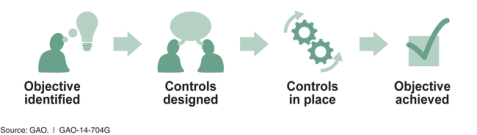 44 of 170
[Speaker Notes: .]
FTA Circular 5010.1F
Financial Management System
Elements of the Financial Management System
Financial Reporting
Accounting Records
Internal Control
Budget Control
Allowable Cost Determination
Source Documentation
Cash Management
45 of 170
Summary – Subpart E
46 of 170
Financial Reporting
Financial Management System
Financial Reporting
Accurate, Current, and Complete Disclosure of the Financial Results of Federally Assisted Activities
Must Be Made In Accordance With Financial Reporting Requirements
FFRs/NTD/OpStats
47 of 170
Accounting Records
Financial Management System
Accounting Records
Recipients and Subrecipients Must Maintain Records That Adequately Identify the Source and Application of Funds Provided For Federally Assisted Activities
These Records Must Contain Information Pertaining to the Award
Authorizations
Obligations
48 of 170
Accounting Records
Financial Management System
Accounting Records (Continued)
Assets
Liabilities
Outlays or Expenditures
Income
Unobligated Balances
49 of 170
Internal Control
Financial Management System
Internal Control
Effective Control and Accountability Must Be Maintained for All
Cash Provided to Support the Award or Subaward
Real and Personal Property
Other Assets
Recipients and Subrecipients Must Adequately Safeguard All Such Property and Must Ensure That It Is Used Solely for Authorized Purposes
50 of 170
Budget Control
Financial Management System
Budget Control
Actual Expenditures or Outlays Must Be Compared With Budgeted Amounts For Each Award or Subaward
Financial Information Must Be Related to Performance or Productivity Data
Unit Cost Information Whenever Appropriate Or Specifically Required in the Grant or Cooperative Agreement 
If Unit Cost Data are Required, Estimates Based on Available Documentation Will Be Accepted Whenever Possible
51 of 170
Allowable Cost
Financial Management System
Allowable Cost
Must Adhere to Principles in:
Agreements Executed Before 12/26/2014
OMB Circular A-87 or A-122/2 CFR Part 225 and 2 CFR Part 230
Agreements Executed After 12/26/2014 
2 CFR part 200.400
52 of 170
Source Documentation
Financial Management System
Source Documentation
Accounting Records Must Be Supported By Such Source Documentation as Cancelled Checks, Paid Bills, Payrolls, Time and Attendance Records, Contracts, and Subrecipient Documents
Special Requirements for Personnel
53 of 170
Source Documentation
Financial Management System
Source Documentation
Special Requirements for Personnel 
Documentation Must Support the Distribution of the Employee's Salary or Wages if The employee Works On 
More Than One Federal Award
A Federal Award and Non-Federal Award
An Indirect Cost Activity and a Direct Cost Activity
Two or More Indirect Activities Which Are Allocated Using Different Allocation Bases
An Unallowable Activity and a Direct or Indirect Cost Activity
54 of 170
Cash Management
Financial Management System
Cash Management
Procedures for Minimizing the Time Elapsing Between the Transfer of Funds From the Treasury and Disbursement By Recipients and Subrecipients Must Be Followed Whenever Advance Payment Procedures are Used
55 of 170
Cash Management
Financial Management System
Cash Management
When Advances are Made By Electronic Transfer of Funds Methods, the Recipient Must Make Drawdowns as Close as Possible to the Time of Disbursements
Payment Received From FTA Must Be Disbursed Within Three Business Days
If Not Disbursed Within Three Days, Funds Become Excess Funds and Must Be Returned to FTA With Interest
56 of 170
[Speaker Notes: Recipients Must Monitor Cash Drawdowns By Their Recipients To Ensure That They Conform Substantially To The Same Standards Of Timing And Amount That Apply To Advances To Recipients]
Module 5
Other Considerations
Other Considerations
There Are Some Issues That Should be Considered in an Allocation Process
Indirect Costs
Local Match
Program Income
58 of 170
Indirect Costs
Indirect Costs Charged to an FTA Grant Must be Allocated
Across Modes
Across Service Area
Two Types of Indirect Costs
Super Circular
Central Services Cost Allocation Plans
Indirect Costs
59 of 170
Indirect Costs
Central Services Cost Allocation Plans
FTA
FTA Refers to Central Service CAPS as Cost Allocation Plans (CAPS)
This is NOT an Indirect Cost Allocation Plan
Indirect Costs
FTA
Indirect Cost Allocation Plan – Allocates an Entity’s Indirect Costs to Benefitting Departments/Programs
FTA Refers to By Way of the Name Given to the Indirect Cost Rate Proposal (ICRPs)
Must Be Approved by FTA or Other Cognizant Agency
Indirect Costs Must Be Identified as Separate Line Item
60 of 170
Indirect Costs
FTA Follows OMB Guidance With Respect to Indirect Costs
Cites Super Circular Definitions
61 of 170
Cost Classification
Direct & Indirect Costs (2 CFR § 200.412)
There Is No Universal Rule For Classifying Certain Costs as Either Direct or Indirect (F&A) Under Every Accounting System
Each Item of Cost Incurred For the Same Purpose Be Treated Consistently In Like Circumstances Either as a Direct or An Indirect (F&A) Cost In Order To Avoid Possible Double-Charging of Federal Awards
62 of 170
Direct Costs
Direct Costs (2 CFR § 200.413)
Those Expenses Incurred by the Grantee That Are Directly Related and Strictly Benefit Only the Public Transportation Program
63 of 170
Direct Costs
Direct Cost (2 CFR § 200.413)
Generic Examples:
Compensation of Employees for the Time Devoted and Identified Specifically to the Performance of the Grant
Cost of Materials Acquired, Consumed, or Expended Specifically for the Purpose of Providing Public Transit Service
Equipment and Other Approved Capital Expenditures Travel Expenses Incurred Specifically to Carry Out the Award
64 of 170
Direct Costs
Direct Costs (2 CFR § 200.413)
Transit Examples:
Operator's Salaries & Wages
Dispatcher's Salaries & Wages
Contract Vehicle Maintenance
Fuel & Lubricants Consumed
Tires and Tubes Consumed
Purchased Transportation
65 of 170
Direct Costs
Direct Costs (2 CFR § 200.413)
Classification of Direct Salaries May Present Challenges
Must Be Based on Actual, After-the-Fact Determinations
Specific Activity Performed/Benefitting Unit of Government
Transit – Direct Cost
Multiple Units (Transit and Others) – Indirect Cost
Budget Estimates Should Not Be Used
66 of 170
66 of 170
Direct Costs
Direct Costs (2 CFR § 200.413)
Difficult Classification of Direct Costs
Minor Items Normally Considered Direct Costs May be Treated as Indirect Costs
Accounting Treatment is Consistent Among All Federal Grant Programs
67 of 170
Indirect Costs
Indirect Costs (2 CFR § 200.414)
Indirect Costs Are Those That Have Been Incurred For Common or Joint Purposes
These Costs Benefit More Than One Cost Objective and Cannot Be Readily Identified With a Particular Final Cost Objective Without Effort Disproportionate To the Results Achieved
68 of 170
[Speaker Notes: Provide examples about “disproportionate” level of effort.]
Indirect Costs
Indirect Costs (2 CFR § 200.413)
New Concepts
Indirect Costs are Now Referred to as F & A Costs
F = Facilities
A = Administration
Separate Designation
Cognizant Agency for Audit
Cognizant Agency for Indirect Costs
May Not Be the Same Agency
69 of 170
Indirect Costs
Indirect Costs (2 CFR § 200.413)
Facilities and Administration
Indirect Costs Must Be Pooled in These Two Categories for Institutions of Higher Education (IHEs) and Major Nonprofits
Not Required for State and Local Governments, Indian Tribal Organizations
May Use Own Indirect Cost Pools
70 of 170
[Speaker Notes: “Major” Nonprofits are those that receive more than $10 million in Federal Financial assistance in any one year.]
Indirect Costs
Indirect Costs (2 CFR § 200.413)
A Cost May Not Be Allocated To a Federal Award As An Indirect Cost If Any Other Cost Incurred For the Same Purpose, In Like Circumstances, Has Been Assigned To a Federal Award As A Direct Cost
71 of 170
Indirect Costs
Indirect Costs (2 CFR § 200.413)
Facilities and Administration
Range of Circumstances at the Local Level Means that Federal Agencies Cannot Provide Prescriptive Guidance on What Costs Constitute Direct vs. Indirect
72 of 170
Indirect Costs
Indirect Costs (2 CFR § 200.413)
Facilities and Administration
Examples
Certain Central Service Costs
General Administration of the Organization
Accounting and Personnel Services Performed Within the Organization the Delivers Public Transit Services 
Costs of Operating and Maintaining Shared Facilities
73 of 170
Indirect Costs
Indirect Costs (2 CFR § 200.413)
Allowable, to the Extent the Charges Conform to an Approved Indirect Cost Allocation Plan
Indirect Costs Are Normally Charged to Federal Awards By the Use of An Indirect Cost Rate
A Separate Indirect Cost Rate(s) Is Usually Necessary For Each Department or Agency of the Governmental Unit Claiming Indirect Costs Under Federal Awards
74 of 170
Indirect Costs
How Can We Tell if We Need An Indirect Cost Allocation Plan?  If a Transit System Incurs Costs That Are:
Accumulated in the Accounts of Another Department or Division of the Organization
	….Likely that an Indirect Cost Plan is Required
75 of 170
Indirect Costs
Will All Transit Agencies Incur Indirect Costs?
No
Independent Transit Authorities
Other Units That Do Not Rely on Central Services
76 of 170
Indirect Costs
What an Entity Has To Report
Type
Provisional
Fixed, etc.
Rate (As Approved by Cognizant Agency)
Base
Total Modified Direct Cost (TMDC)
Salaries and Wages (S&W)
77 of 170
Indirect Costs
What an Entity Has To Report to FTA
Period From/Period To
The Period Covered By the Approved Rate
Amount Charged
The Total Amount of Indirect Expenses Charged To the Award on a Cumulative Basis
Federal Share – The Federal Share if the Indirect Expenses Charged
78 of 170
Local Match
Non-Federal Match Sources
An Undistributed Cash Surplus 
State or Local Appropriation
Amounts Made Available to Carry Out the Federal Lands Highway Program Established By Section 202 of Title 23
Revenues Derived from the Provision of Service Under an Agreement With a State or Local Social Service Agency or a Private Social Service Organization
79 of 170
Local Match
Farebox Revenues Cannot be Used as Local Match
There May be Ways to Restructure Payments from Third Parties
80 of 170
Program Income
Recipients Are Encouraged to Earn Income to Defray Program Costs Where Appropriate
Program Income Gross Income Earned By the Non-Federal Entity That Is Directly Generated By a Supported Activity or Earned as a Result of the Federal Award During the Period of Performance
81 of 170
Program Income
Note, in One Instance, FTA Differs from the Super Circular on Program Income
The “Program Income” Provisions of 2 CFR § 1201.80 Supersede the “Program Income” Provisions of 2 CFR § 200.80, and as Further Described in the Latest FTA Master Agreement
Limitations on Use
To Be Used as Local Match, the Recipient May Use the Program Income For The Non-Federal Share For a Future Public Transportation Project That Will Receive Federal Assistance Provided By FTA
82 of 170
[Speaker Notes: Although these provisions are virtually identical.]
Module 6
Basic budget preparation techniques
Generally Recognized Budget Methods
Most Common in Today’s Governmental Grants Landscape
Incremental Budgeting
Zero-Based Budgeting
Revenue-Based Balanced Budgeting
Other Methods
Planning Programming Budgeting System (PPBS)
New Performance Budgeting
84 of 170
Incremental Budget Methods
Incremental Budgeting Method
Incremental Budgeting Definition/Methodology
Prepared Based on the Current Period’s Budget With Some Added Amounts Regarding Inflation or Planned Increases in Revenues and Expenses
Amount of Increase/Decrease Typically Based on Mandated Caps or Arbitrary Flat Rate Increases
85 of 170
Incremental Budget Methods
Incremental Budgeting
Advantages
Simple to Prepare and Understand
Consistent Basis
Better Coordination Between Budgets
Disadvantages
Totally Ignores the Impact of Changes
No Incentive In Development and Innovation
Encourages Spending Up to the Budget
86 of 170
Zero-Based Budget Methods
Zero-Based Budgeting Methods
Incremental Budgeting Definition/Methodology
Deficiencies in Incremental Budget Methods Recognized in Light of Limited Financial Resources
Concepts/Methods Evolved in the 1960s
Starts Each Budget Period From a Base of Zero, With No Reference to the Prior Period (Anon, 2010)
Every Department or Unit of the Government Has to Justify the Resources Used for Their Relevant Activities
Unless the Activity Is Justified, There Is No Resource Allocation for It
87 of 170
Zero-Based Budget Methods
Zero-Based Budgeting Methods
Steps in Zero-Based Budgeting
Activities are Identified by Unit Managers
These Activities are Then Described in Decision Packages
Management Will Then Rank All the Packages in the Order of Decreasing Benefits to the Governmental Unit
Resources in the Budget are Then Allocated in Order of Priority Up to a Pre-Determined Spending Level
88 of 170
Zero-Based Budget Methods
Zero-Based Budgeting Methods
Advantages
Generally Perceived as a More Efficient Allocation of Resources
Drives Managers To Find Cost Reduction Methods
Identifies and Eliminates Wasteful Activities
89 of 170
Zero-Based Budget Methods
Zero-Based Budgeting Methods
Disadvantages
Very Complex 
Time and Manpower Consuming
Necessary to Train Employees, Especially Managers
 In a Relatively Large Governmental Unit, the Amount of Information Might Be Too Excessive to Go Through 
Compressing Information Might Take Out Critical Details 
Can Result in Internal Conflicts Between Departments Over Budget Allocation
90 of 170
Revenue-Based Budget Methods
Revenue-Based Balanced Budgeting
This is a Method Used by Many Nonprofits and Independent Transit Authorities That Are Driven By Available Grant Revenues
Predicated on a “Balanced Budget” Approach by Building Expenses Strictly on the Basis of Available Revenues
91 of 170
Revenue-Based Budget Methods
Revenue-Based Balanced Budgeting
Advantages
Easy
Revenue Marks May Be Easy to Project
Funding Formula Allocations
Budget is Balanced, as Expenses Cannot Expenses Cannot Exceed Revenues
Disadvantages
Does Not Take Into Account Any Service, Programming, or Planning
Lack of Staff and Public Involvement
92 of 170
Module 7
Cost Allocation Method
NCDOT Cost Allocation
The Methods Incorporated into the NCDOT Cost Allocation Model Embrace the Requirements Noted in this Workshop
But Consider
Are We Doing This Just Because of NCDOT? Just Because of NTD?
…. The Answer Should be “NO”
Management Should be Striving to Report to Its Board Accurate, Allocated Financial and Service Data
94 of 170
NCDOT Cost Allocation
In the Final Module of This Workshop, We Will Work With Your Actual Budget and Service Data to Allocate Costs to Urban and Rural Programs
In Order to Make This Model More Meaningful, Your Homework Assignment is to  Enter Your System’s Budget Data
95 of 170
Homework
Follow the Menu Prompts and Enter Financial Data for Your Transit System

Once Budget and Service Data Are Entered, We Will Work Directly in the Model for the Remainder of the Workshop
96 of 170
Adjourn
End of Day 1
97 of 170
Workshop Content – Day 2
98 of 170
Serve Rules
A Transit System Serves Both Urban and Rural Areas as Its Primary Service Area
FTA Has “Serve” Rules When a System Meets the Criteria That Dictates an Allocation of Expenses
If §5311 Funding Is the Only FTA Funding Used to Support the Service, the Transit Agency Must Report All Federal Funding Data For the Service to the Rural Area
99 of 170
Serve Rules
FTA Has “Serve” Rules When a System Meets the Criteria That Dictates an Allocation of Expenses
If The Service Is Supported By §5311 Operating or Capital Funding and §5307 Capital Funding, the Transit Agency Must Report All Federal Funding Data For the Service to the Rural Area
If The Service Is Supported By §5311 Operating or Capital Funding and §5307 Operating Funding, the Transit Agency Must Allocate Federal Funding Data to the Urbanized and Rural Areas In Proportion To The §5307 and §5311 Operating Funding Applied to the Service
100 of 170
Counting Services Supplied
Non-Accounting Essentials for Demand Response Providers
Your Scheduling and Dispatching Software Must Have a UZA Layer in the Mapping/GIS Module
Counting Services Supplied
Remember This Trip?
This Trip Should Be Counted as a 100 Percent Rural Trip
Why?

…Since the goal of Section 5311 is to enhance the overall mobility of people living in rural areas, Section 5311 projects may include transportation to or from urbanized areas
Slide 16
101 of 170
[Speaker Notes: From FTA Circular 9040.1F (note: 9040.1G has an error)]
Counting Services Supplied
Allocation of Services is Dependent Upon Revenue Hours and Revenue Miles of Services Consumed
Critical That the Transit System Collects This Data
If This Data Does Not Exist, The Agency Must Adopt a Sampling Plan
102 of 170
[Speaker Notes: From FTA Circular 9040.1F (note: 9040.1G has an error)]
Module 1
Accounting Structure
Allocation
NTD States:
Transit Agencies Must Provide Documentation of Their Data Allocation Method For Review By the NTD
One Such Method Is Using Unlinked Passenger Trips Between Different Urbanized and Rural Areas
This Suggested Method is the Easiest – But Least Accurate
Transit Agencies Should Use Consistent Allocation Methods and Must Explain Any Changes In Methodology
104 of 170
[Speaker Notes: From FTA Circular 9040.1F (note: 9040.1G has an error)]
Allocation
The Primary Element Being Allocated Are Operating Costs to
Urban Areas
Rural Areas
Therefore, We Are Proposing Use of Accounting Tools/Structures to Capture Modal Financial Data (to the Extent Possible)
105 of 170
[Speaker Notes: From FTA Circular 9040.1F (note: 9040.1G has an error)]
Accounts Structure
We Alluded Yesterday to Some Need to Make the Entity’s Accounting Structure Work for Your
….Not the Other Way Around!
106 of 170
Accounts Structure
If We Could Start from Scratch, We Would Establish:
Fund 
UPTAS Mass Transit Fund – 65
Class
Assets
Liabilities
Revenues
Expenses)
Modal Code (e.g., Fixed Mode, Demand Mode)
Function Code (e.g., Operations, etc.)
107 of 170
Accounts Structure
If We Could Start from Scratch, We Would Establish:
Modal Code
Fixed Mode
Demand Mode
Function Code
Operations
Vehicle Maintenance
Facility Maintenance
General Administration
108 of 170
Accounts Structure
If We Could Start from Scratch, We Would Establish:
Object Codes
Personal Services (G100)
Supplies and Materials (G200)
Current Obligations and Services (G300)
Fixed Charges and Other Expenses (G400)
Capital Outlay (G500)
Contracts, Grants and Other Subsidies (G600)
Debt Service (G700)
Transfers and Refunds (G800)
Contingencies (G900)
109 of 170
Accounts Structure
If We Wanted to Use an NTD-Based Structure, We Could Use the Following Object Codes
Labor (501)
Fringe Benefits (502)
Professional Services (503)
Maintenance & Supplies (504)
Utilities (505)
Casualty & Liability (506)
Taxes (507)
Purchased Transportation (508)
Miscellaneous (509)
110 of 170
Accounts Structure
Let’s Look at Some Examples
UPTAS Oriented
NTD/USOA Oriented
111 of 170
Allocation
Recommended Account Structure
Municipalities/Counties
Modeled After UPTAS Structure with Classes/Functions/Objects
112 of 170
[Speaker Notes: From FTA Circular 9040.1F (note: 9040.1G has an error)]
Allocation
Recommended Account Structure
Municipalities/Counties
Modeled After USOA Structure with Classes/Functions/Objects
114 of 170
[Speaker Notes: From FTA Circular 9040.1F (note: 9040.1G has an error)]
Accounts Structure
Object Codes Can Be Accounted for in Any System
Local Entity Chart of Accounts
NTD/USOA
UPTAS
Does Not Matter – But, You Will Need a “Cross-Walk” to Move Objects from Native System to UPTAS and NTD for Reporting
Under Ideal Conditions, the Native Chart Has a One-to-Relationship With Objects in Both NTD and UPTAS
116 of 170
Accounts Structure
Coding of Expenses in the Proposed System

Some Examples (Use of Full Codes)

Fuel for a Vehicle Exclusively Used in DR Vehicle
65.4522.02.041.505.01 (Blended UPTAS/NTD)
65.4522.02.041.251 (UPTAS)

Vehicle Insurance
65.4522.03.160.505.01 (Blended UPTAS/NTD)
65.4522.03.160.452 (UPTAS)
117 of 170
Accounts Structure
Quick Exercise
Code These Expenditures!

Vehicle Repair to a Vehicle Used in FR Only Mode
Salary of the Transit Director
Drug and Alcohol Test for a Driver in DR Only Mode
Building Rent (Houses Transit Administration)

You May Use Either UPTAS or NTD Objects
118 of 170
Module 2
Discussion/Background on Urban/Rural Methods
Four (4) Methods in Model
Two-Variable Method
Revenue Miles-Method
Revenue-Hours Method
Unlinked Passenger Trip Method
120 of 170
Capital vs. Operating Costs
Before We Move to This Topic, Critical to Understand Difference in Operating vs. Capital Costs
Operating Costs are Consumed in Less Than One Year (e.g., Wages, Fuel) and Generally Have a Unit Acquisition Cost Lower Than a Threshold Set by the State DOT
Capital Costs are Expenses for Long-Term Assets (e.g., Vehicles, Garages)
Definitions May be Set by the Grantor Agency
121 of 170
Capital vs. Operating Costs
Under the Section 5311 Program, Capital Expenses are Defined in FTA Circular 9040.1G, Chapter III, Paragraph 3b
Similar Explanation Found in FTA Circular 9030.1E, Chapter IV, Paragraph 2
122 of 170
Capital vs. Operating Costs
Eligible Capital Expenses in Other FTA Programs
See Appropriate Circular
Note: State DOT May Further Restrict Eligible Items
123 of 170
Capital vs. Operating Costs
Defining Capital Costs is Important, as OMB (in the Super Circular) States that Depreciation Will Exclude:
Any Portion of the Cost of Buildings and Equipment Borne by or Donated by the Federal Government Irrespective of Where Title was Originally Vested or Where it Presently Resides
124 of 170
Capital vs. Operating Costs
What Does this Mean?
If the Cost of the Vehicle (Asset) Was Paid for by a Federal Program, You May NOT Include Depreciation of that Asset in Your Charges to Other Federal Programs in the Cost of Service Provision 
Source: OMB Circular A-87, Attachment B, Paragraph 15c(2); and OMB Circular A-122, Attachment B, Paragraph 11c(2).
125 of 170
Total
Variable
Cost
Fixed
Output
Fixed vs. Variable Expenses
Variable Costs Change Relative to the Amount of Service Provided (e.g., Drivers' Wages)
Fixed Costs Do Not Vary with the Amount of Service Provided (e.g., Administrative Salaries)
Why is the Two-Variable Model Best?
Do These Trips Cost the Same?
127 of 170
Why is the Two-Variable Model Best?
Do These Trips Cost the Same?
128 of 170
Why is the Two-Variable Model Best?
Transportation Costs are Driven by Two Critical Factors:
Time AND Distance
Our Model Must Take Both Factors Into Account When Costing Transportation Services
129 of 170
Assigning Cost to Categories
Cost Allocation Involves Taking Each Expense Line Item and Assigning It to Either the Fixed or Variable Category
Variable Expenses are Further Broken Down as Varying Either by:
Hour
Mile
130 of 170
Assigning Cost to Categories
Fixed Costs are Those Costs that Will Not Change As a Result of an Increase or Decrease in Service Levels
Variable Expenses are Those Costs that Will Change if There is a Change in Service Levels
131 of 170
Assigning Cost to Categories
There are No Hard and Fast Rules…..But:
Project Administration Costs are Almost Always Fixed
Understand the Basis of Each Cost Item and Assign Accordingly
Be Logical
BE CONSISTENT
132 of 170
Calculation of Unit Costs
We Now Have a Total of Fixed and Variable Costs
We Need to Calculate Our Unit Costs.  There are Three (3) Calculations:
Allocated Hours Cost
Allocated Miles Cost
Allocated Fixed Expense
Demand Response: Ratio
Fixed Route: Fixed Cost Per Vehicle
133 of 170
Calculation of Unit Costs
Allocated Hours Cost:

Total Allocated Hours Cost  ÷
	Annual Projected Vehicle Hours
134 of 170
Calculation of Unit Costs
Allocated Miles Cost:

Total Allocated Miles Cost  ÷
	Annual Projected Vehicle Miles
135 of 170
Calculation of Unit Costs
What Do We Do With Fixed Expenses?
There Are Different Approaches - For Most Demand Response Systems in Rural Areas, Fixed Expenses are Expressed as a Percentage or Ratio of Allocated Variable Expenses (Hours Cost + Miles Cost)
136 of 170
Calculation of Unit Costs
Actual Computation Formula:

Fixed Cost Factor = 
Total Fixed Expenses  ÷ (Total Allocated Hours Expenses + Total Allocated Miles Expenses)
137 of 170
Calculation of Unit Costs
In Fixed Route Systems, Fixed Expenses are Expressed as Follows:

(Total Fixed Expenses ÷ Total Vehicles In Maximum Revenue Service)
138 of 170
Calculation of Unit Costs
The Fully Allocated Cost of Service is Equal to (put all three formulas together):


{(Total Annual Projected Hours x Allocated Hours Cost)
+
(Total Annual Projected Miles x Allocated Miles Cost)} 
+
 {Fixed Cost Factor x 
[(Total Annual Projected Hours x Total Allocated Hours Cost) + (Total Annual Projected Miles x  Allocated Miles Cost)]}
139 of 170
Calculation of Unit Costs
To Test our Unit Average Costs, Plug in Total Annual Projected Hours and Total Annual Projected Miles into the Above Equation to Ensure the Result = Total Annual Expenses
140 of 170
Cost Allocation Problem
Your Model Will Not Likely Balance if You Operate a Variety of Modes, Particularly Fixed Route and Demand Response
Due to Different Treatments of Fixed Expenses
To Remedy, You Need to Add an Extra Step
Split Fixed Expenses by Mode
141 of 170
Other Methods
Revenue Mile Method
Easier Computation
Ratio of Mode Revenue Miles / Total System Revenue Miles Multiplied by the Total Budget
Repeat Process for Each Mode
Check to See if Model is in Balance
142 of 170
Other Methods
Revenue Hour Method
Easier Computation
Ratio of Mode Revenue Hours/ Total System Revenue Hours Multiplied by the Total Budget
Repeat Process for Each Mode
Check to See if Model is in Balance
143 of 170
Other Methods
Unlinked Passenger Trip Method
Easier Computation
Ratio of Unlinked Passenger Trips by Mode/Total Unlinked Passenger Trips for the System Revenue Hours Multiplied by the Total Budget
Repeat Process for Each Mode
Check to See if Model is in Balance
144 of 170
Future Discussion
All of These Models, Make an Assumption that Common Units, e.g., a Demand Response Trip, Have Common Characteristics
Problem
In Today’s Environment, NEMT Trips No Longer Fit This Profile
The Reality Is that NEMT Consume More Resources Than Other Human Service Agency Trips
145 of 170
[Speaker Notes: Cost Allocation’s Second Dirty Little Secret]
Module 3
Review of homework assignments
Discussion
Discussion
Homework Assignments
Let’s Review How We Did

First, Let’s Look at My Homework
147 of 170
Module 4
Use of the model in budget development
Budget Approaches
Assemble Budget Team
Create Budget Calendar
Gather Data
Build the Budget
Apply Allocation Factors
149 of 170
Budget Approaches
Set Goals
Collect Data
Prior Year Revenues/Expenses
Passenger Counts
Forecast
Trends in Contract Funding Sources
Federal State Marks/Apportionments
Incorporation of Planning
Input from MPO
150 of 170
Budget Approaches
Develop Draft
Review Draft with Team and Entity Officers
Adopt Draft
Apply Allocation Factors
Develop Modal Budgets
151 of 170
How To Apply Allocation Factors
The Allocation Process is Designed to Work on the Macro Level
Application of Ratios to Total Budget to Allocate to Urbanized and Rural Areas
Budgeting is a Micro Level Process
Let’s Use Alamance as an Example
152 of 170
Module 5
Use of the model in Allocating Capital Grant Expenses
Key Principles
NTD and Program Circulars Suggest that Same Methods Be Applied to Capital Programming
Remember our Two Key Principles
Reasonableness
Consistency
154 of 170
Key Principles
Program Capital by Mode
Understand the Modal Application/Use of the Capital Equipment
If Dedicated to One Service Area
UZA
Rural
Allocation is Simple – 100% to the Respective Funding Source
155 of 170
Capital Allocation
If Not Dedicated to One Service Area (e.g., the Capital Asset Will be Shared between Urban and Rural Areas)
Then You Must Use the Allocation Method
Refer to the Snapshot Summary
Use Your Existing Service Data to Allocate Costs to Urban and Rural Areas
156 of 170
Capital Allocation
How Do We Fund Half a Bus?
Application of the Allocation Ratios Will Undoubtedly Result in Output that Suggests that Rural and/or Urban Programs Fund a Portion of a Bus
Not Practical
What Do We Do?
157 of 170
Recommended Procedures
Work With a Five-Year Cycle, Not Individual Grant Years
Apply the Allocation Factors on Shared Capital Resources Over the Five Year Period
Round
Ten (10) Rolling Stock Replacements to be Allocated Over Five Year Period
62/38 Ratio (Urban/Rural)
Over Five Year Period, With Rounding Six (6) Vehicles Funded from Urban Funding
Four (4) Vehicles from Rural Funding
158 of 170
Five Year CIP
U = Urbanized
R = Rural
S = Shared
Recommended Procedures
Work With a Five-Year Cycle, Not Individual Grant Years
Over the Five Year Period, Some Capital is Dedicated to Urban or Rural Area – No Allocation is Necessary
However, Some Vehicles Are to be Shared Between Urban Complementary Paratransit and Rural Demand Response
Six (6) Vehicles @ $382,500
160 of 170
Recommended Procedures
Establish Targets for Five Years
161 of 170
Recommended Procedures
In FY 2019:






Use the Round Up/Round Down Principle to Avoid Splitting Individual Units
162 of 170
Recommended Procedures
Application of Round Up/Round Down Principle
We Do Not Want to Split a Vehicle, Bus Stop Sign, etc.
Use Round Up/Round Down Principle in Programming
In the FY 2019 Example, We Would Propose Programming Two (2) Vehicles to the Urban Program/One (1) Vehicles to the Rural Program (Using Round Up)
In Subsequent Years’ Programming, We May Need to Round Down in Order to Get Closer to Five Year Target
Targets “Roll” or are Updated with Each Update to the Five Year CIP
163 of 170
Recommended Procedures
Other Types of Capital Improvements Where “Units” are Not Involved Should Simply Use the Allocation Factors
For Example, Considered These Shared Costs:
Buildings
Software Acquisitions (e.g., RouteMatch)
164 of 170
Module 5
Use of the model in Allocating Fare Revenues
Allocation of Fare Revenues
When Various Fare Media are Used that Enable the Public to Travel and Make Connections Throughout an Urban/Rural Service Area
NTD Requires that Revenues Be Reported Separately as Well
Best Approach/DR Operations – Capture Fare Information at the Time of Booking Using UZA/Non-UZA One Trip End Rule
You Must Take Care to Ensure Software Report Reconcile with Fare Revenue Items in Accounts
166 of 170
Allocation of Fare Revenues
Again, Neither FTA nor NTD is Prescriptive
Each System Has Must Evaluate Its Fare Structure
Determine Fare Payment Trends
Available Data/Documentation
167 of 170
Allocation of Fare Revenues
If Direct Accounting Methods Will Not Work, You Will Have to Adopt an Allocation Methodology
For Consistency, Recommend The Transit System Use the Urban/Rural Allocation Splits as Used for Allocation Expenses
Alternatively, if Management Does Not Feel that Method Accurately or Equitably Works for Fares
Use Unlinked Passenger Trips as Allocation Variable
168 of 170
Adjourn
Good Luck in Using this Information at Your Own Transit Programs
169 of 170
Presenter
Rich Garrity, Senior Associate
RLS & Associates, Inc.

Corporate:
3131 S. Dixie Highway, Suite 545
Dayton, OH 45439
(937) 2170-5007

Rich:
801 S. Shore Drive
Surf City, NC 28445
(910) 328-5770
richg@cris.com
170 of 170